Geometry Review PPTFinnegan 2013
SOL 
G.5
Triangles
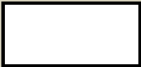 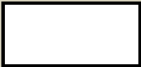 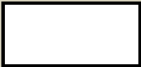 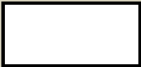 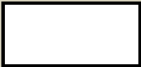 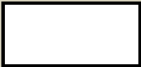 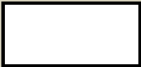 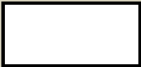 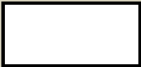 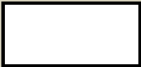 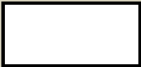 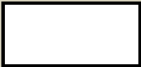 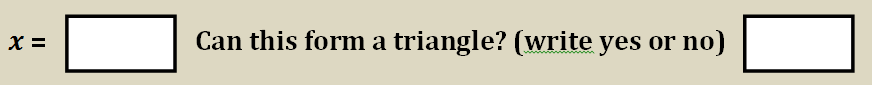 A side length of 23 could be combined with what two other sides to form a triangle?
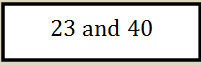 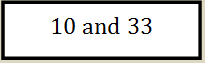 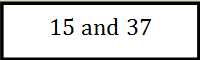 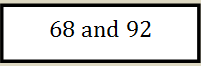 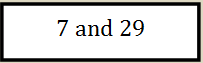 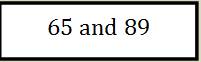 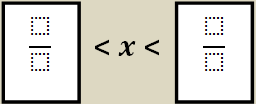 Directions:  After showing your thinking, write your answers in the boxes below to complete the inequality.  Your answers should be decimals to the tenths place.
Two lengths of a triangle are 1.8 and 2.9.  What are the possible lengths of the third side?
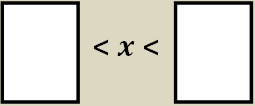 Directions:  After showing your thinking, highlight the box you want to select.  You must select all correct answers.
The Bermuda Triangle connects Miami to Bermuda to Puerto Rico.  If the distance from Miami to Bermuda is approximately 1,040 miles and the distance from Bermuda to Puerto Rico is approximately 970 miles, then what are possible distances from Puerto Rico to Miami (since the distance must form a triangle)?
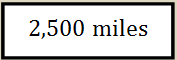 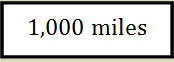 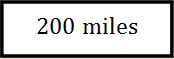 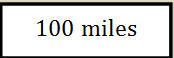 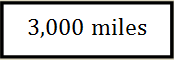 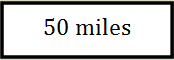 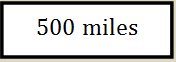 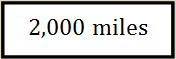 A tree and its shadow create a right triangle.  The angle of elevation from the ground to the tree is 47°.  Which one is longer, the height of the tree or the length of the shadow?
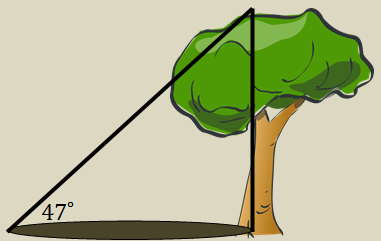 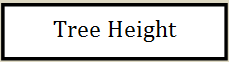 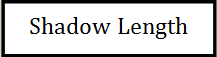